Appendix I
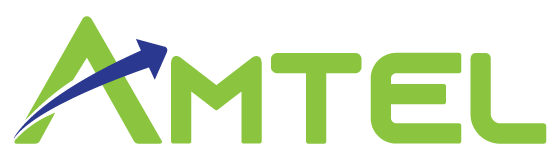 LIGHT GREEN
R177 G211 G74
MEDIUM GREEN
R141 G198 G63
AMTEL HOLDINGS BERHAD 
   199601037096 (409449-A)
DARK GREEN
R109 G157 G49
LIGHT BLUE
R0 G108 G176
28th Annual General Meeting 
28 May 2025
MEDIUM BLUE
R43 G57 G144
DARK BLUE
R30 G36 G110
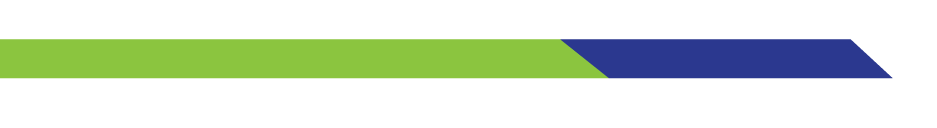 MSWG 
QUESTIONS & ANSWERS
Operational & Financial Matters
Question 1
LIGHT GREEN
R177 G211 G74
“The Malaysian automotive industry achieved a significant milestone in 2024, with the Total Industry Volume (“TIV”) surpassing 800,000 units for the first time, reaching 816,747 units – a 2.1% increase from the previous year. Our ICT segment put in dedicated effort and successfully met the growing demand from our automaker customers.” (Page 15 of Annual Report 2024”)
MEDIUM GREEN
R141 G198 G63
DARK GREEN
R109 G157 G49
LIGHT BLUE
R0 G108 G176
Given that TIV hit a record 816,747 units in 2024 and the Company highlighted efforts to meet rising demand from automakers, please clarify why the ICT segment recorded only marginal revenue growth. Specifically, what factors contributed to the disparity between industry expansion and the relatively flat performance of the ICT segment?
MEDIUM BLUE
R43 G57 G144
DARK BLUE
R30 G36 G110
Operational & Financial Matters
Question 1, Our Answer :
LIGHT GREEN
R177 G211 G74
While we have seen marginal revenue growth amid overall stable performance, it's important to note that our product portfolio consists of a variety of items across different price points.

In FY 2024, the broader automotive industry growth has been largely driven by entry-level or lower-specification variants. These are typically not part of our core offerings, as we focus on supplying more premium or feature-rich solutions. The improved demand in lower-value items has effectively compensated the decline in some of our higher-value products.

As a result, our performance may not be seen to be fully aligned with the general market trend.
MEDIUM GREEN
R141 G198 G63
DARK GREEN
R109 G157 G49
LIGHT BLUE
R0 G108 G176
MEDIUM BLUE
R43 G57 G144
DARK BLUE
R30 G36 G110
Operational & Financial Matters
Question 2
LIGHT GREEN
R177 G211 G74
The Company has invested RM8.97 million in fixed income funds and maintains RM4.04 million in fixed deposits alongside RM15.63 million in bank balances. While the Company has expressed its ambition to drive innovation and expand its market presence, it has not disclosed the specific capital allocation dedicated to these strategic initiatives.
MEDIUM GREEN
R141 G198 G63
DARK GREEN
R109 G157 G49
LIGHT BLUE
R0 G108 G176
How does the Company evaluate the trade-off between maintaining liquidity through conservative investments and the opportunity cost associated with underinvestment in strategic initiatives?
MEDIUM BLUE
R43 G57 G144
DARK BLUE
R30 G36 G110
Operational & Financial Matters
Question 2, Our Answer :
LIGHT GREEN
R177 G211 G74
The Company takes a balanced approach when weighing liquidity needs against the opportunity cost of underinvesting in strategic initiatives.

We maintain a strong liquidity position to ensure financial stability, meet short- to mid-term obligations, and stay resilient in uncertain market conditions. At the same time, we recognize that holding too much capital in conservative investments can limit growth.

…(cont’d)
MEDIUM GREEN
R141 G198 G63
DARK GREEN
R109 G157 G49
LIGHT BLUE
R0 G108 G176
MEDIUM BLUE
R43 G57 G144
DARK BLUE
R30 G36 G110
Operational & Financial Matters
Question 2, Our Answer :
LIGHT GREEN
R177 G211 G74
…(cont’d)

Strategic investments are carefully evaluated based on our long-term goals, their scalability, and our core strengths. That means focusing on innovation within our LOKA ecosystem, investing in talent, and building proprietary intellectual property—rather than relying on third-party technology or simple acquisitions.

We aim to deploy capital where it can create the most value—while staying agile and preserving flexibility. This approach helps us manage risk, remain competitive, and build lasting advantages unique to our business.
MEDIUM GREEN
R141 G198 G63
DARK GREEN
R109 G157 G49
LIGHT BLUE
R0 G108 G176
MEDIUM BLUE
R43 G57 G144
DARK BLUE
R30 G36 G110
Operational & Financial Matters
Question 3
LIGHT GREEN
R177 G211 G74
“Our strategic investments in EV-related products and services reinforce our commitment to environmental responsibility and next-generation smart mobility. As the world shifts towards cleaner, smarter transportation, we will continue to drive innovation in this space, ensuring our solutions meet the evolving needs of a greener future.” (Page 18 of Annual Report 2024)
MEDIUM GREEN
R141 G198 G63
DARK GREEN
R109 G157 G49
LIGHT BLUE
R0 G108 G176
Please elaborate on the specific EV-related products and services included in the Company’s strategic investment portfolio. Additionally, kindly clarify how these investments align with and effectively address the evolving demands of a greener future.
MEDIUM BLUE
R43 G57 G144
DARK BLUE
R30 G36 G110
Operational & Financial Matters
Question 3, Our Answer :
LIGHT GREEN
R177 G211 G74
Electric vehicles (EVs) and green energy are two crucial components in our country's efforts toward sustainability and reducing greenhouse gas emissions. Our government has set a 20% target for EVs of total car sales by 2030. At AMTEL, we are transforming ourselves from a traditional hardware and software technology supplier into a smart mobility solutions provider. Our Green Technology division is positioned to capitalize on the rapidly growing EV sector.

…(cont’d)
MEDIUM GREEN
R141 G198 G63
DARK GREEN
R109 G157 G49
LIGHT BLUE
R0 G108 G176
MEDIUM BLUE
R43 G57 G144
DARK BLUE
R30 G36 G110
Operational & Financial Matters
Question 3, Our Answer :
LIGHT GREEN
R177 G211 G74
…(cont’d)

Our targeted EV-related investments include electric vehicle charging solutions, energy storage systems, and battery repair and service centres. While we have embarked on some of these businesses, the related investments are still small in value, and in some cases, subject to non-disclosure agreements with certain business partners. We look forward to sharing more information when appropriate. Please stay tuned for future announcements.
MEDIUM GREEN
R141 G198 G63
DARK GREEN
R109 G157 G49
LIGHT BLUE
R0 G108 G176
MEDIUM BLUE
R43 G57 G144
DARK BLUE
R30 G36 G110
Sustainability Matters
Question 4
LIGHT GREEN
R177 G211 G74
While the Company has included a statement on its energy and emissions management for FY2024, there is no disclosure of any net zero ambition or carbon reduction targets. In light of growing investor expectations around climate resilience and alignment with national and global decarbonisation commitments, when does the Company intend to establish a roadmap or timeline for setting a net zero or greenhouse gas (GHG) emissions reduction target?
MEDIUM GREEN
R141 G198 G63
DARK GREEN
R109 G157 G49
LIGHT BLUE
R0 G108 G176
MEDIUM BLUE
R43 G57 G144
DARK BLUE
R30 G36 G110
Sustainability Matters
Question 4, Our Answer :
LIGHT GREEN
R177 G211 G74
This is our first year of reporting on energy use and greenhouse gas (GHG) emissions.

In order for us to report on GHG emissions or make progress toward net zero, we need data to understand where we currently stand as highlighted in our energy consumption, Scope 1 and Scope 2 Emissions as per page 46 and page 47 of our Annual Report 2024. 

…(cont’d)
MEDIUM GREEN
R141 G198 G63
DARK GREEN
R109 G157 G49
LIGHT BLUE
R0 G108 G176
MEDIUM BLUE
R43 G57 G144
DARK BLUE
R30 G36 G110
Sustainability Matters
Question 4, Our Answer :
LIGHT GREEN
R177 G211 G74
…(cont’d)

We are setting up the right systems to track energy use and emissions across our operations. This will enable us to see a clear picture of our environmental impact and provide us with the necessary data for reporting. Once we have a solid base of data, we’ll be able to set goals, track progress, and take meaningful steps toward reducing our emissions.
MEDIUM GREEN
R141 G198 G63
DARK GREEN
R109 G157 G49
LIGHT BLUE
R0 G108 G176
MEDIUM BLUE
R43 G57 G144
DARK BLUE
R30 G36 G110
Thank You
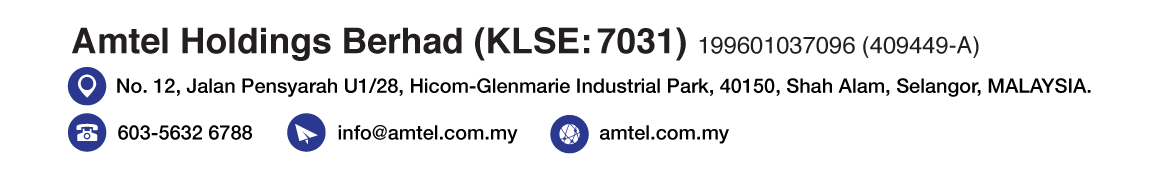